TDTMS Update
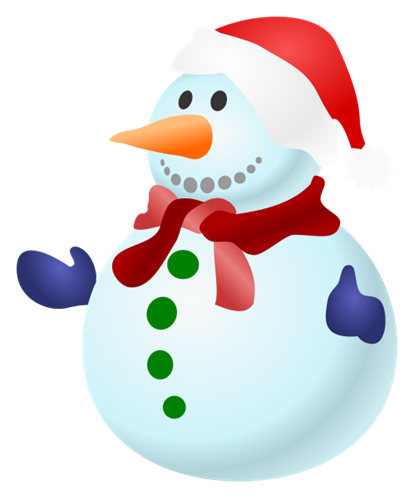 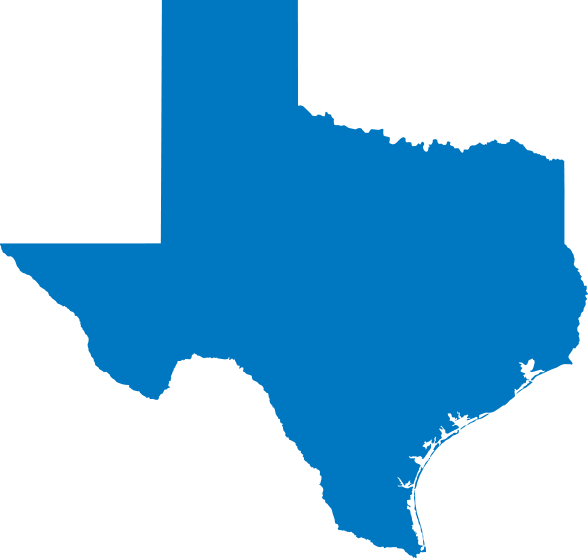 RMS
December 10th, 2024
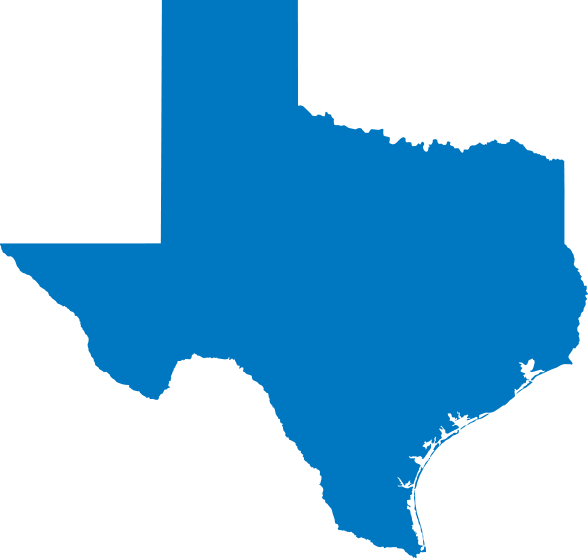 TDTMS
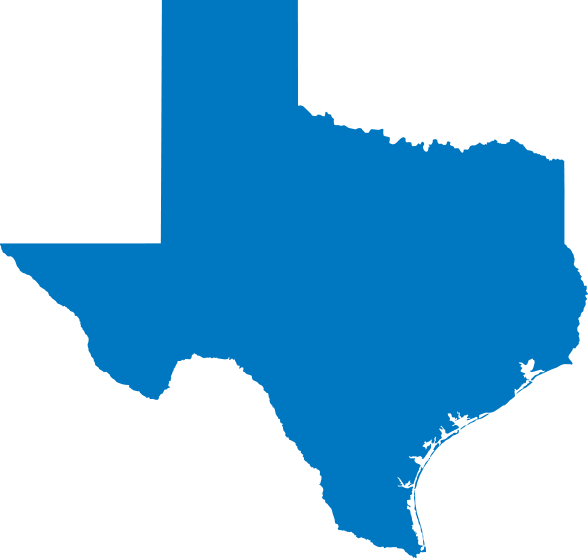 TDTMS
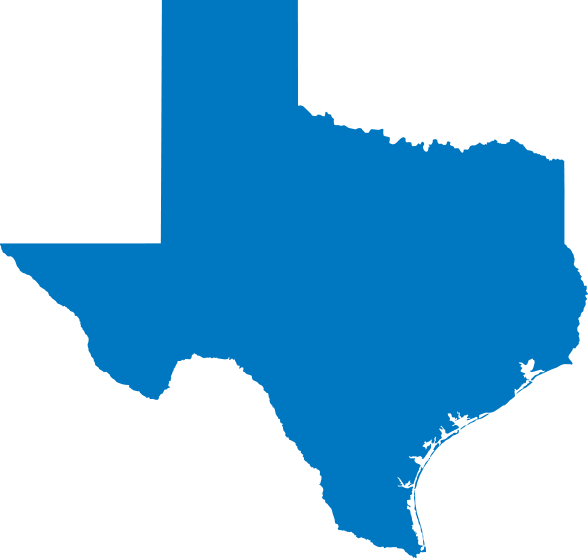 TDTMS
Observations:
IALs – seasonal until first half is higher this year
IAGs – up from same time last year
SH – seasonal with second half of year higher – off heels of heat moratoriums
U&B – Dispute – system/transition/weather related
Rescissions – over time tracking up 
Missing TXNs – higher with new entrant
More market participants are submitting Bulk Insert MTs
Siebel Changes - higher with new entrant
ERCOT Initiated – exceptions in ERCOT system (e.g. special characters)
Other – reducing with TDSPs redirecting and providing guidance
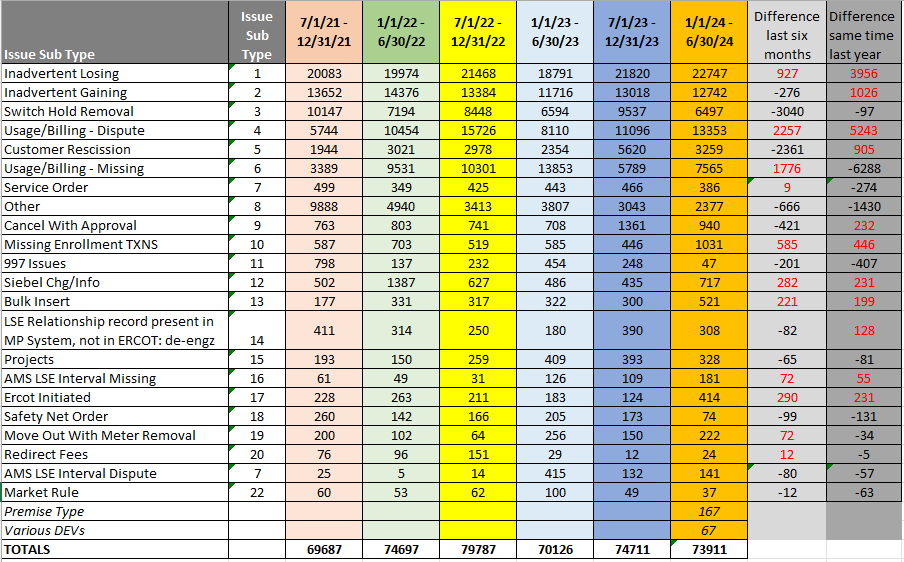 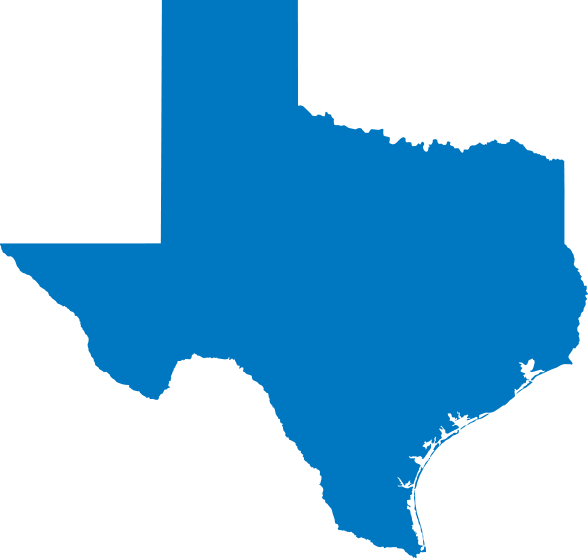 TDTMS
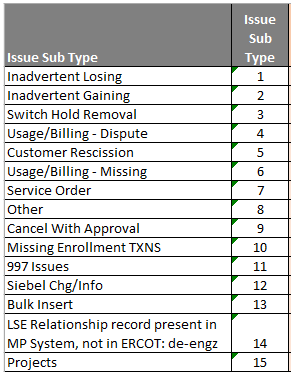 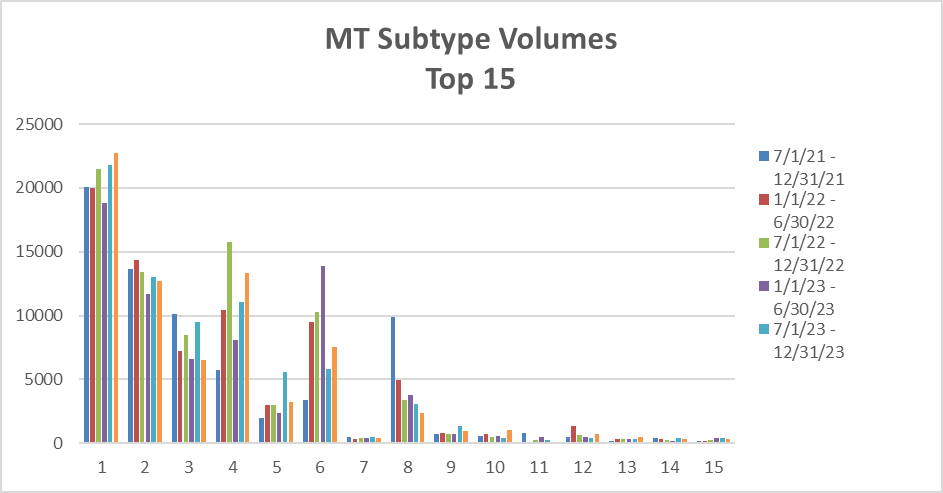 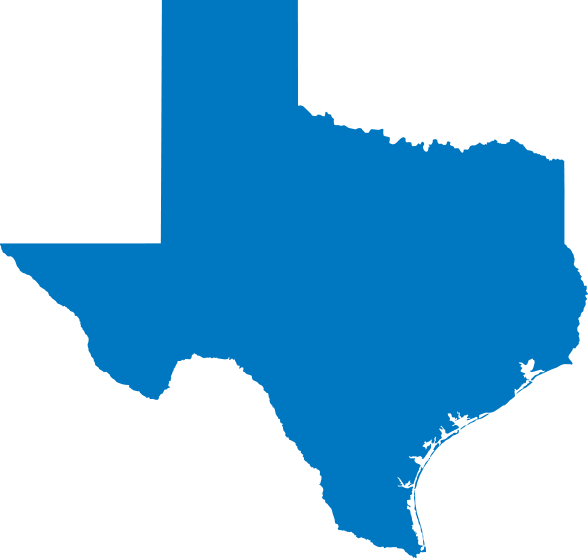 TDTMS
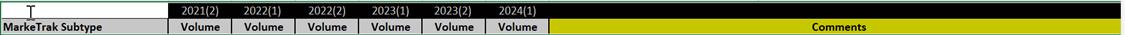 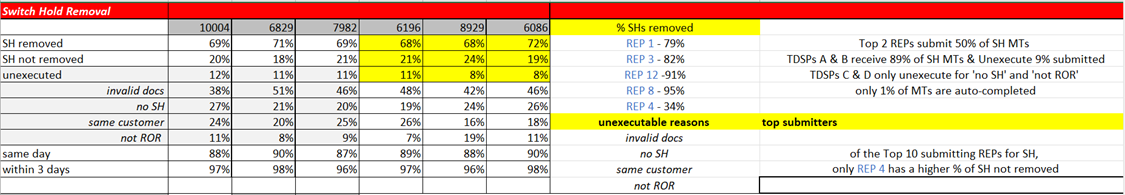 Switch Hold volumes are seasonal, typically higher in second half of the year due to weather moratoriums.
Most REP have a >80% removal rate.
With SCR817 functionality, ‘no SH’ and ‘not ROR’ will pop warning messages upon submittal.
Opportunities exist with valid supporting documentation.
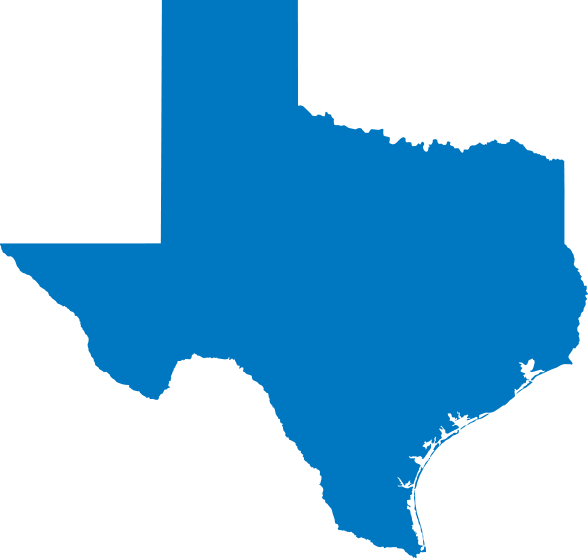 TDTMS
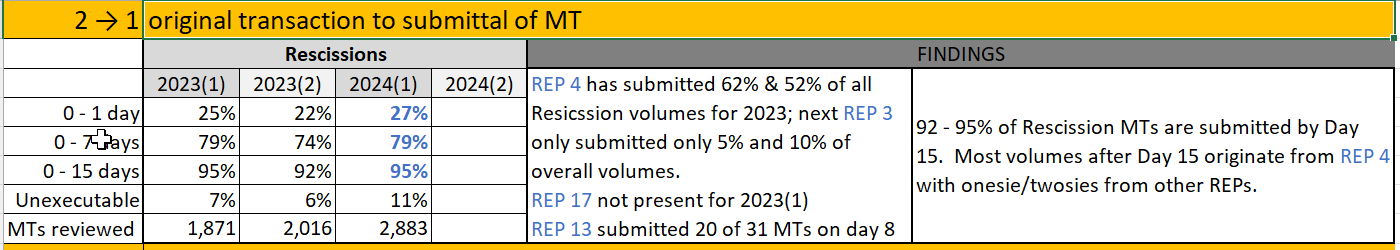 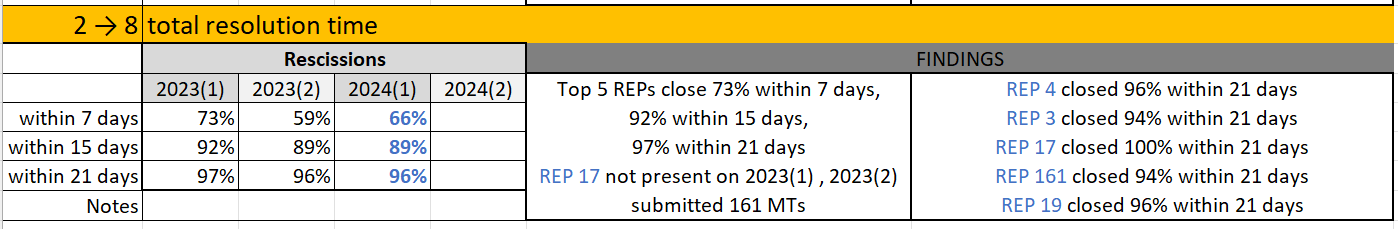 One REP has submitted > 50% of Rescission volume.
Most REPs align with the market guidelines in processing Rescissions : 
80 – 90% reach agreement within 2 days
~70% of BDMVIs are submitted within 2 days
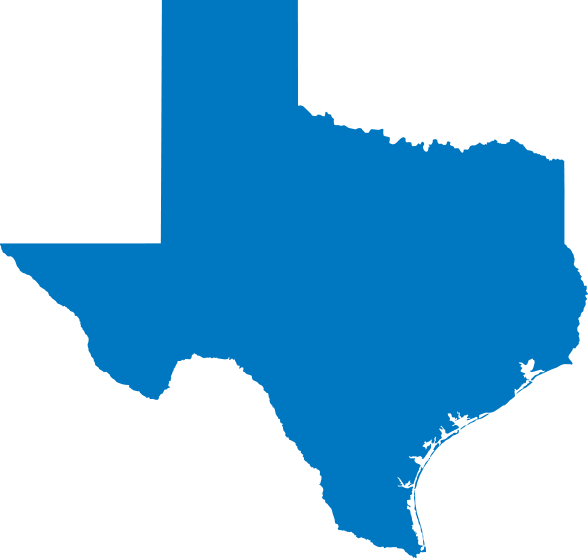 TDTMS